KITARTÓAN ISTEN MELLETT
HÁROM IFJÚ A TÜZES KEMENCÉBEN
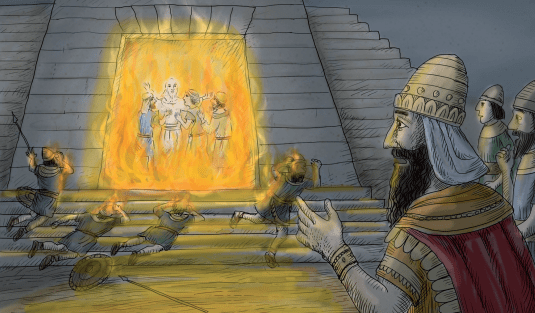 Kezdjük közös imádsággal a hittanórát!
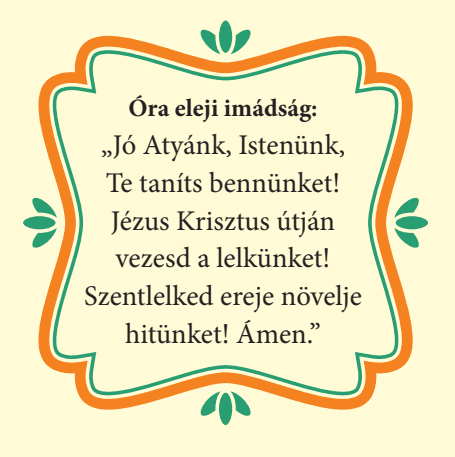 Áldás, Békesség!
A mai hittanórán az Isten melletti bátor kiállásról lesz szó.
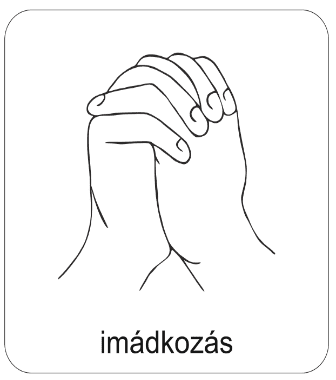 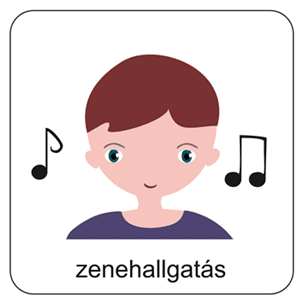 Hallgasd meg ezt az éneket!
Kattints erre az ikonra az ének elindításához!
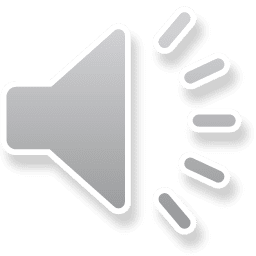 Küzdelmes élet a fogságban
Nehéz sorsa volt Isten népének a Babiloni fogságban. 
De hűséggel kitartottak Isten mellett a nehéz körülmények ellenére is. 
Sadrak, Mésak, Abéd-Negó és persze Dániel, a négy jóbarát nemcsak a tudásukkal, hanem a hitükkel is kitűntek a többiek közül. 
Ők az idegen földön is Istenben bíztak és nem foglalkoztak a bálványokkal. 
Jól tudták azt, hogy NINCSEN MÁS ISTEN AZ ÚRON KÍVÜL. 
Hitüket be is bizonyították egy kritikus alkalommal.
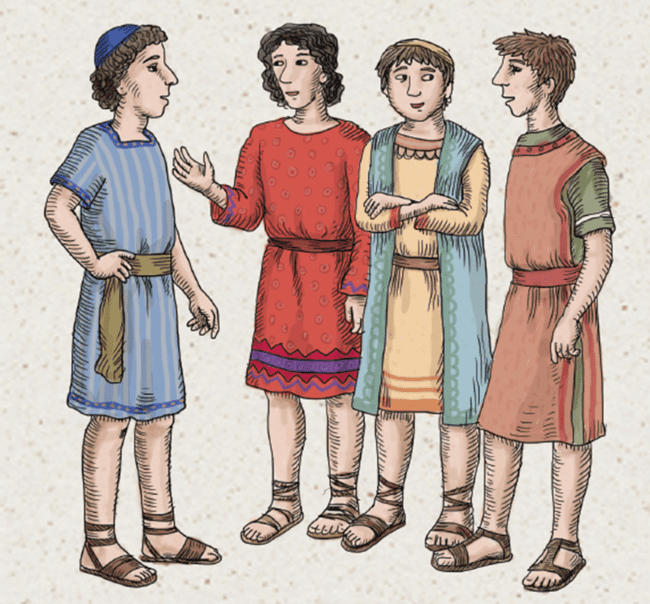 Babilónia királya, Nebukadneccar egyszer építtetett egy hatalmas bálványszobrot tiszta aranyból. 
A szobor kb. 26,7 méter magas volt.

A király parancsba adta, hogy mindenki hódoljon előtte, amikor a kürt megszólal.
 
Ha pedig valaki nem borul le, és nem hódol előtte, azt azon nyomban bedobják egy izzó tüzes kemencébe!
Mi csak az Úr előtt hajtunk térdet!
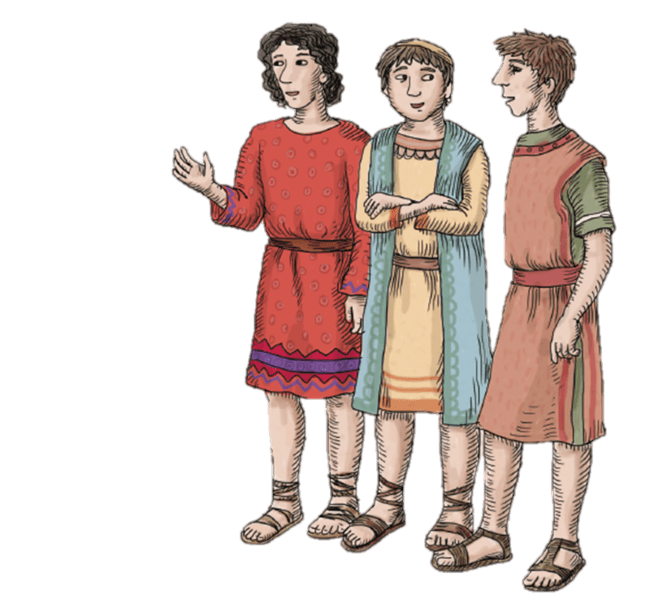 A kürt szavára leborult mindenki a bálványszobor előtt, kivéve három zsidó fiatal.
A szívük mélyén megszólalt Isten legelső parancsolata: „Ne legyen más Istened rajtam kívül!” 
Fontosabb volt számukra az, hogy Istennek engedelmeskedjenek, mint hogy eleget tegyenek a király parancsának.
A király szörnyű haragra gerjedt, és megparancsolta, hogy vezessék elő a három fiatalt.
Van nekünk Istenünk!
Az ifjak bátorsága
Ő ki tud minket szabadítani!
Van nekünk Istenünk, Akit mi tisztelünk, mondták a király előtt.
Ő ki tud minket szabadítani az izzó tüzes kemencéből, és ki tud szabadítani a te kezedből is, ó, király! 
De ha nem tenné is, tudd meg, ó, király, hogy mi a te isteneidet nem tiszteljük, és nem hódolunk az aranyszobor előtt, amelyet felállíttattál!
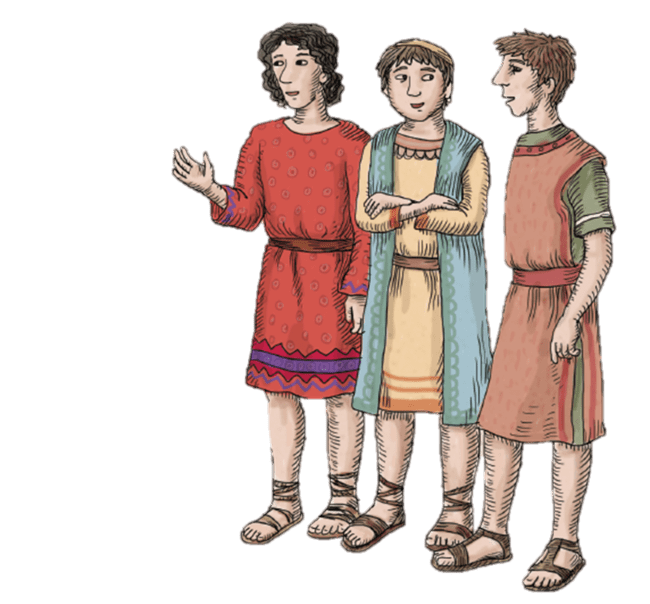 A király szörnyű haragja
A király szörnyű haragra gerjedt, és megparancsolta, hogy vessék be őket a tüzes kemencébe!
Meghagyta, hogy hétszerte jobban fűtsék be a kemencét, mint ahogyan be szokták fűteni.
Be is fűtötték, olyan nagyon, hogy még azok is megégtek, akik a kemence mellett álltak. 
De a három barátot hiába dobták be a forró kemencébe! Semmi bajuk sem esett.
Isten szabadítása
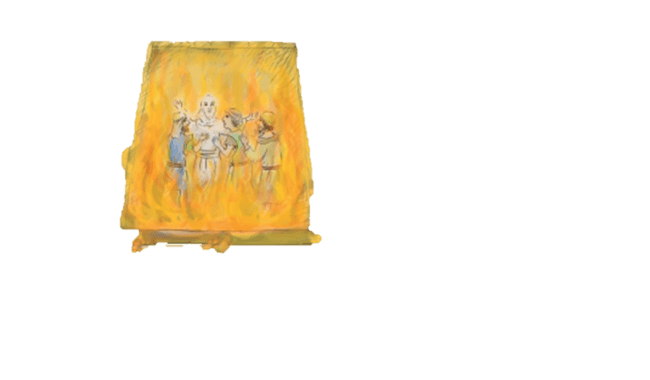 Igen különöset vettek észre az emberek. 
Nem három, hanem négy alak látszott a tűzben!
„Szabadon járkálnak a tűzben és nincs rajtuk semmi sérülés.” – Mondták a katonák.
A negyedik alakról nem tudták, hogy kicsoda, olyannak látszott, mint valami isten. 
Nagyon csodálkozott mindenki.
A király gyorsan odafutott a kemencéhez, és előhívta őket.
Isten az Úr!
Egyedül Istené a dicsőség!
Élünk!
Amikor Sadrak, Mésak és Abéd-Negó kilépett a kemencéből, már nemcsak a király csodálkozott, hanem mindenki, aki csak ott volt. 
Isten megóvta őket, a ruhájuk sőt még a hajuk szála sem perzselődött meg!
A három barát ezután újra a király szolgálatába állt.
A történtek után szabadon imádkozhattak Istenükhöz a király engedélyével.
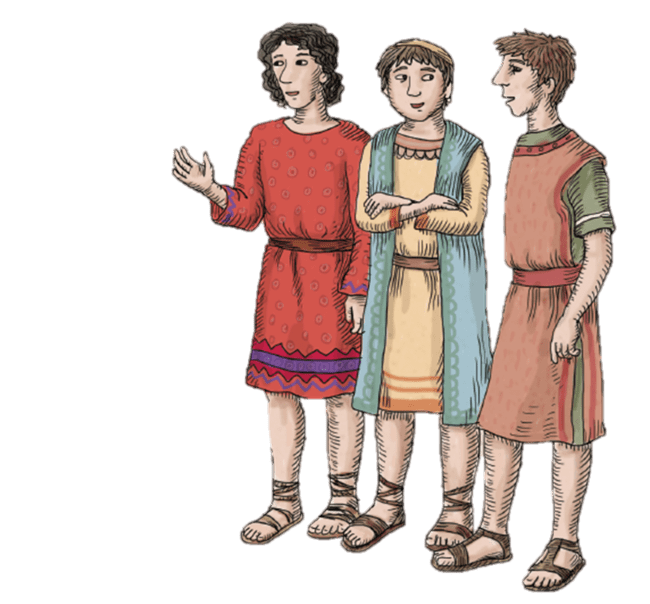 A történet tanulsága
Isten csodákkal is képes megmutatni a hatalmát, és meg tudja védeni azokat, akik Benne bíznak. 





Mindenki előtt világossá vált, hogy Kicsoda az igazi Isten.

Isten a Szabadító!
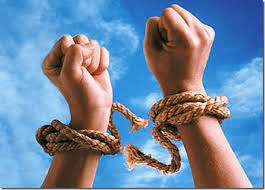 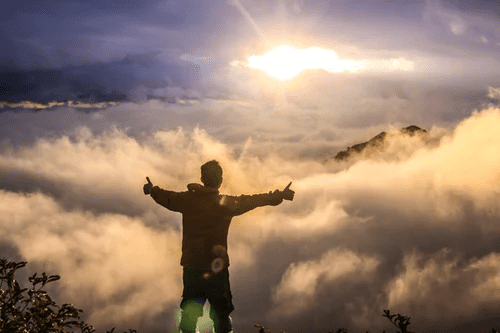 Isten Szabadítót küldött értünk is!
Jó, ha tudod!
Az IMMÁNUEL szó azt jelenti: 
„Velünk az Isten!”

Ez a kifejezés Jézusra utal.
Jézus Krisztus minden körülmény között kitart mellettünk!
Házi feladat  Nem kell elküldeni, megnézem szerdán, a hittan órán 
Vajon mit érezhetett Sadrak, Mésak és Abéd-Negó, amikor túlélték a tüzes kemencét? 

Írj most egy hálaadó imádságot a nevükben!
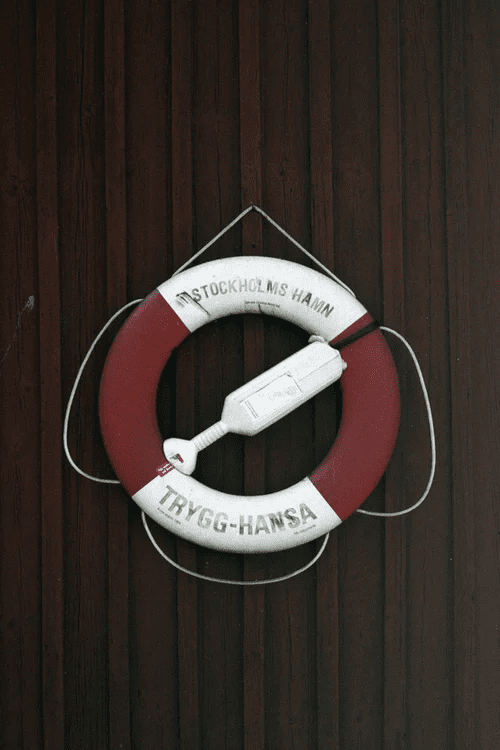 Szorgalmi 
Erre a linkre kattintva nyílik meg az online feladat!
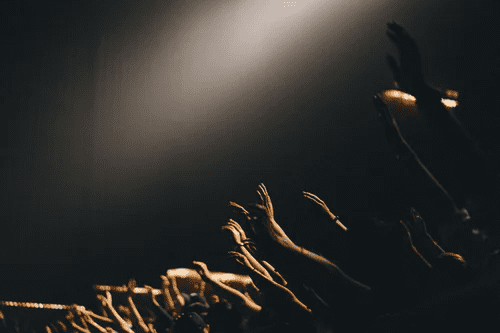 Hallgasd meg ezt az ifjúsági éneket!
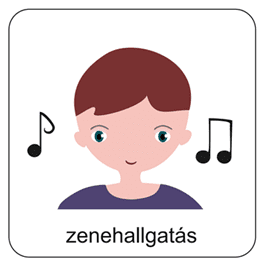 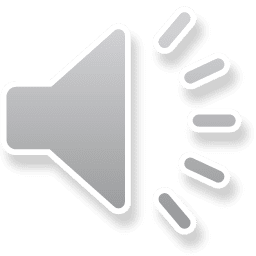 Mit jelent számodra, hogy Jézus a Szabadító? 
Mi Atyánk, aki a mennyekben vagy, szenteltessék meg a te neved,jöjjön el a te országod, legyen meg a te akaratod, amint a mennyben, úgy a földön is;Mindennapi kenyerünket add meg nekünk ma,és bocsásd meg vétkeinket, miképpen mi is megbocsátunk az ellenünk vétkezőknek;És ne vígy minket kísértésbe, de szabadíts meg a gonosztól;Mert tied az ország, a hatalom és a dicsőség mindörökké.Ámen.(Mt 6,9-13)
Tanuld meg most az aranymondást:
„Mert nincs más isten,
aki így meg tud szabadítani.” Dán 3,29
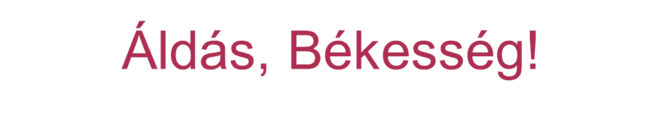 Ölelés! Gica néni